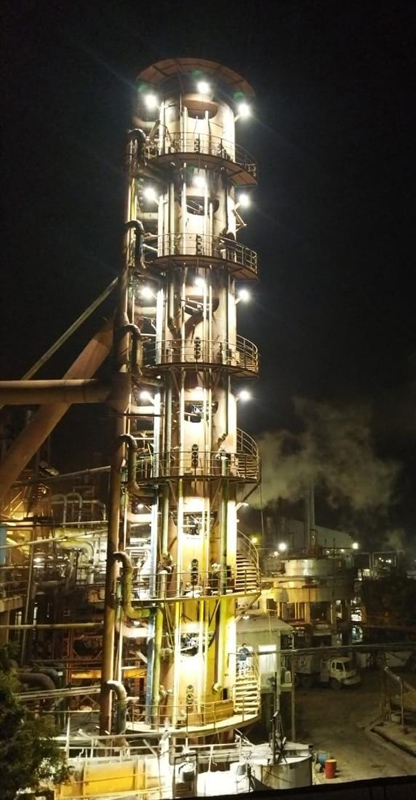 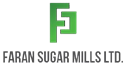 Spray 
Continuous
Pan®
Presented By
Khalid Hanif – GM Process Faran Sugar Mills
M. Saad Masud – CEO SED
SCP®…The Game Changer
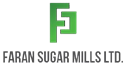 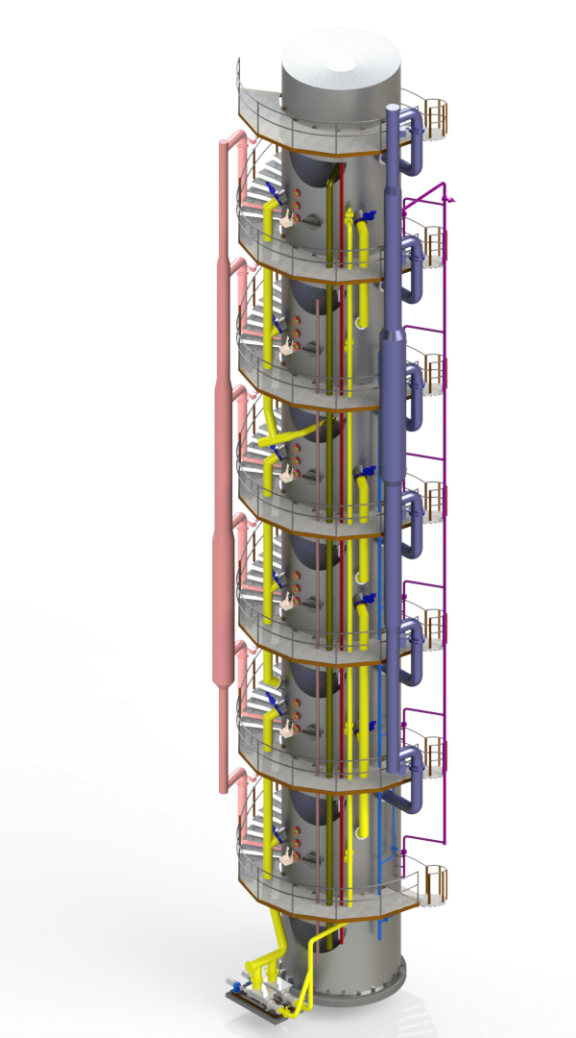 Steam Economy
Vertical Installation
Power Economy
Intelligent Operation
Improved Sugar Recovery
Better Massecuite Quality
Honeycomb Calandria
Project Cost
Automation Control System
Payback / ROI
Provision of Seed Pan
with Uniform Seeding
2
SCP Operations
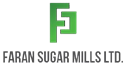 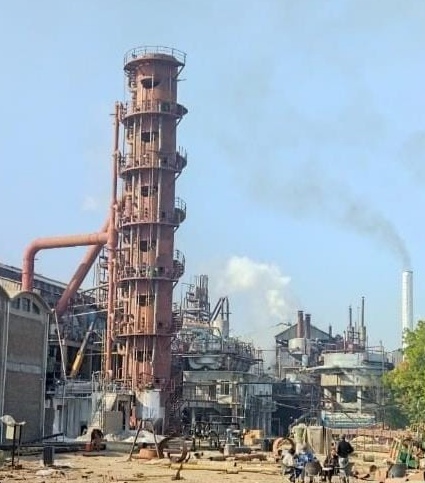 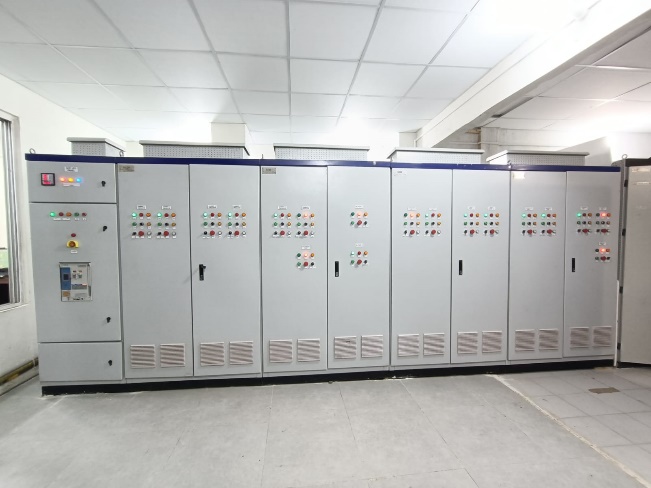 Syrup / Water Tanks
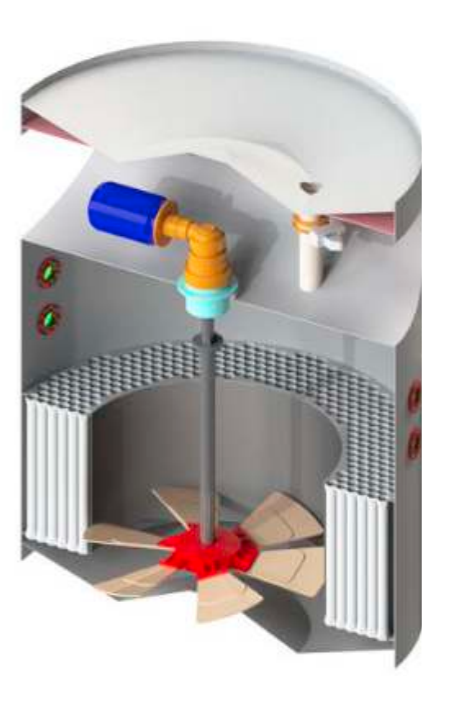 Seed + Syrup
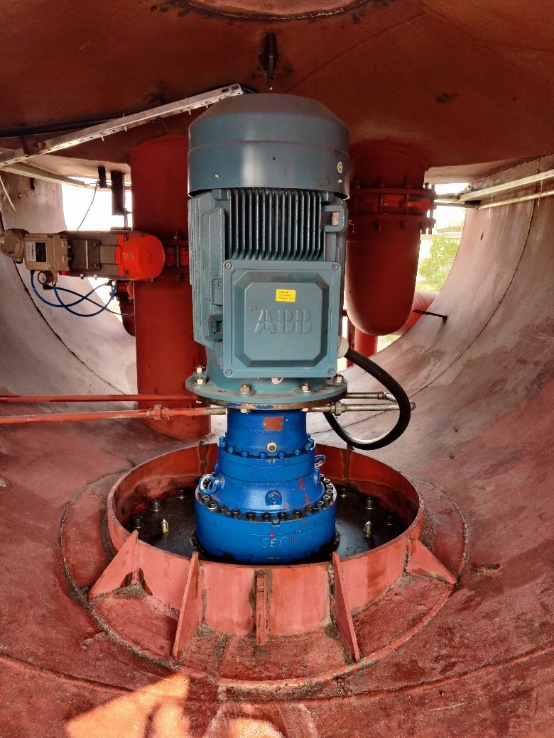 Vapor Line Header
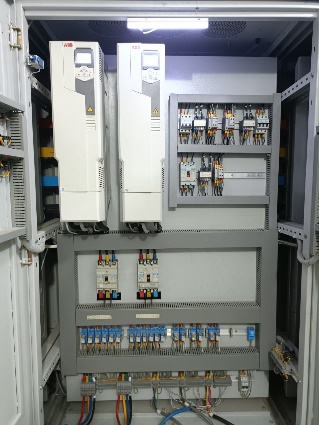 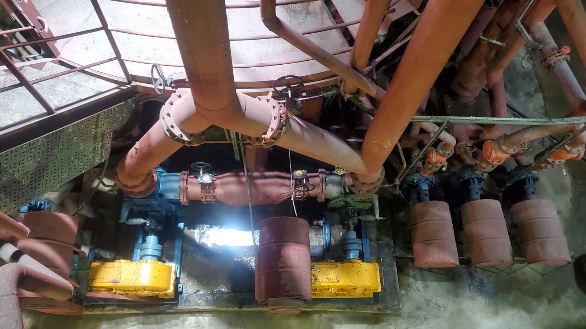 Vacuum Header
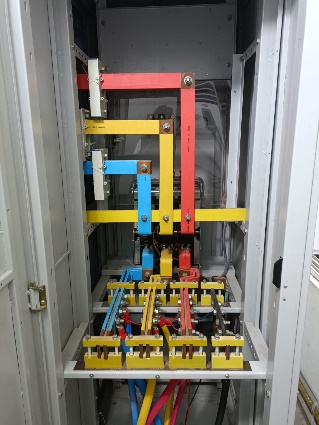 Massecuite Discharge
Control Room
Pumping Station
Vertical Installation
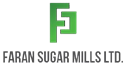 Lowest Footprint
Effective Space Utilization
Minimum Structural Requirement
Elevator for Operational Ease
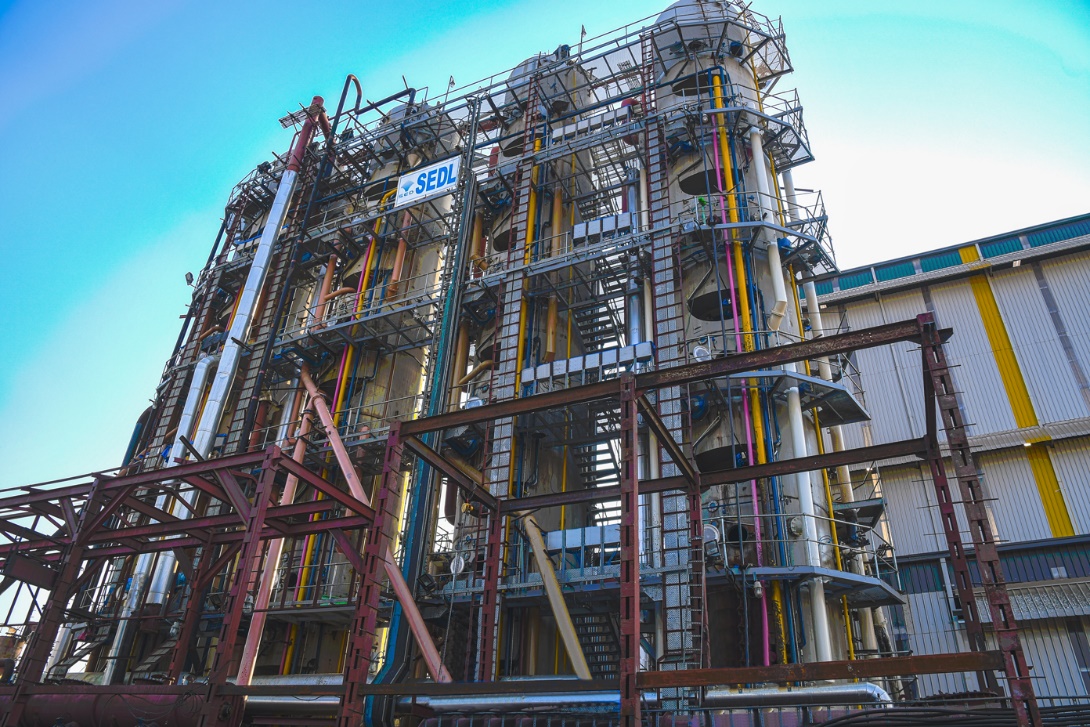 Honey Comb Calendria
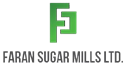 Special design of calandria eliminates the dead space between the tubes (Ligament)
High steam economy
Highest crystal growth & higher sugar yield.
Greater Heating Surface 
Flexibility of operation at 25-100% capacity
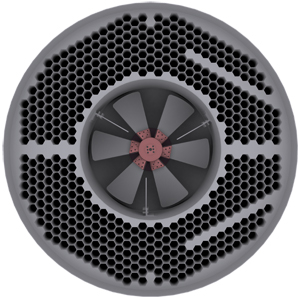 Automation
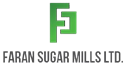 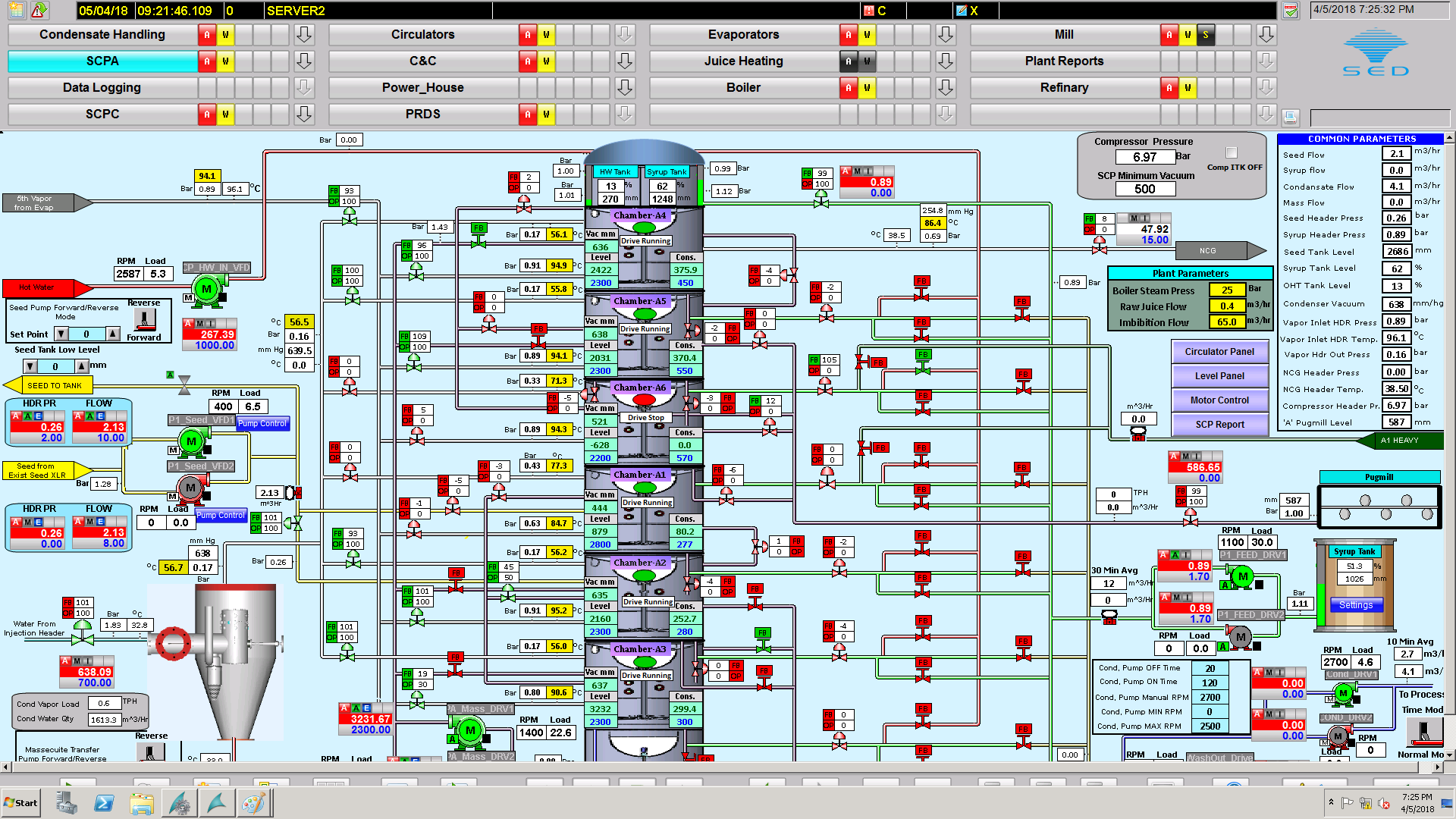 Automation
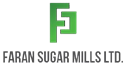 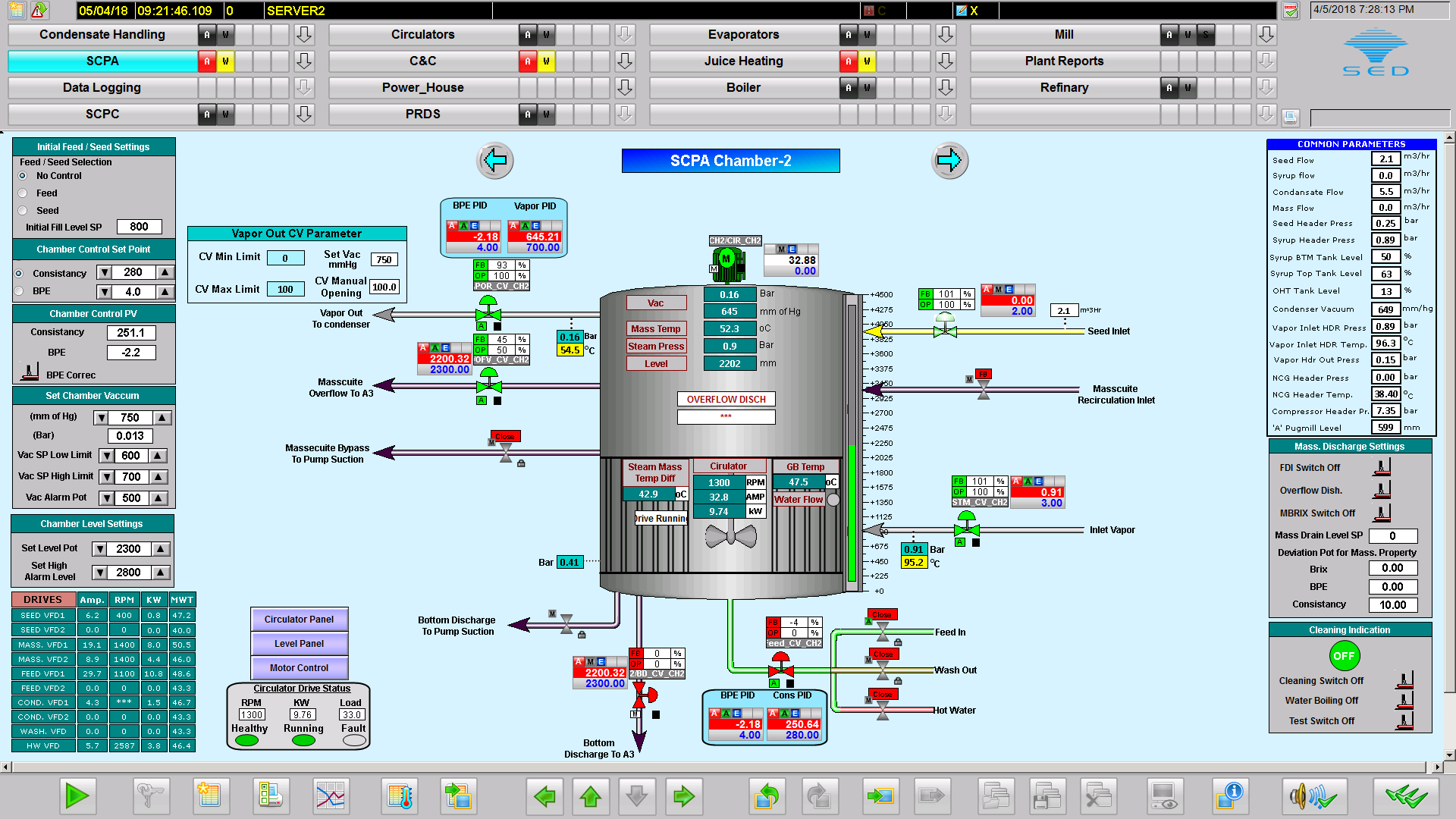 Automation
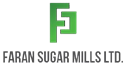 Seed Pan
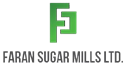 SCP has its own Seed Pan for effective utilization of steam and its capacity
Uniform Seed feeding take care of false grain and conglomerates
Feed & seed ratio will provide better exhaustion
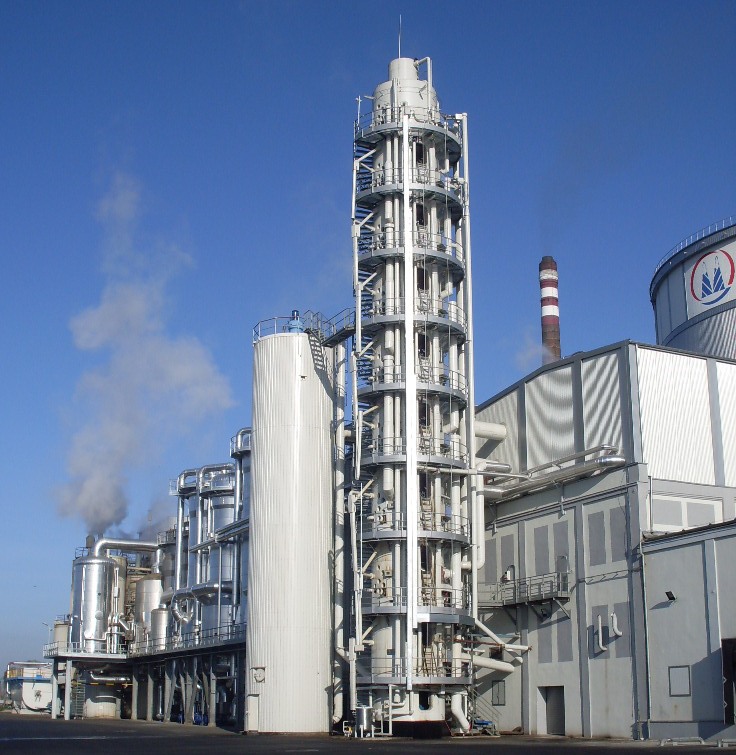 Steam Economy
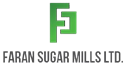 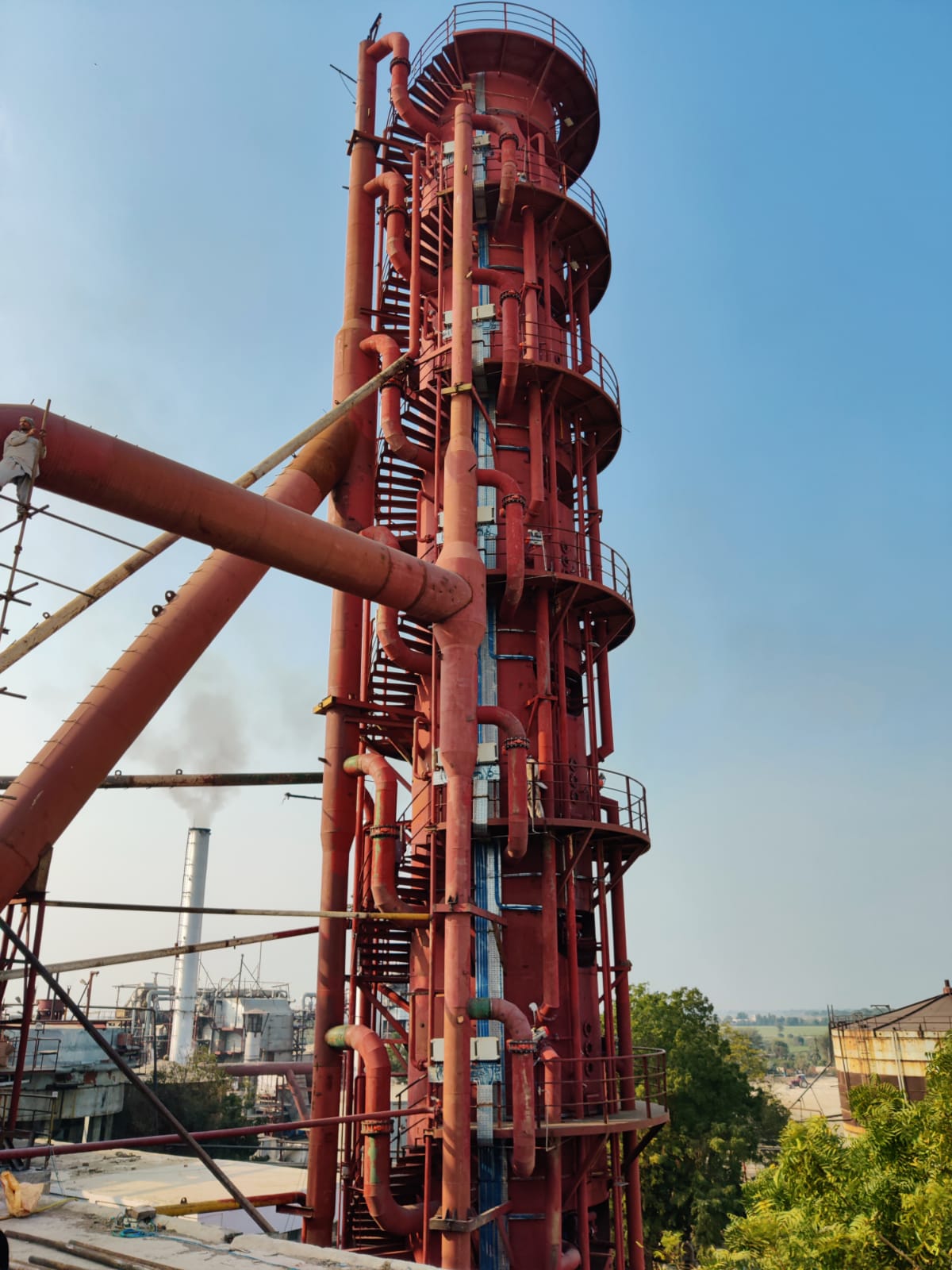 High steam economy With Low Temperature Vapors of 90°C
No need of movement water
Low head boiling advantage
Better removal of noxious gasses to get full advantage of heating surface.
Power Economy
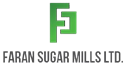 High Quality IE3 Motors
VFDs for efficient Power Utilization
Single Condenser.
No need of receiving crystallizers. 
Transfer pump directly shift the massecuite into A-pug mill
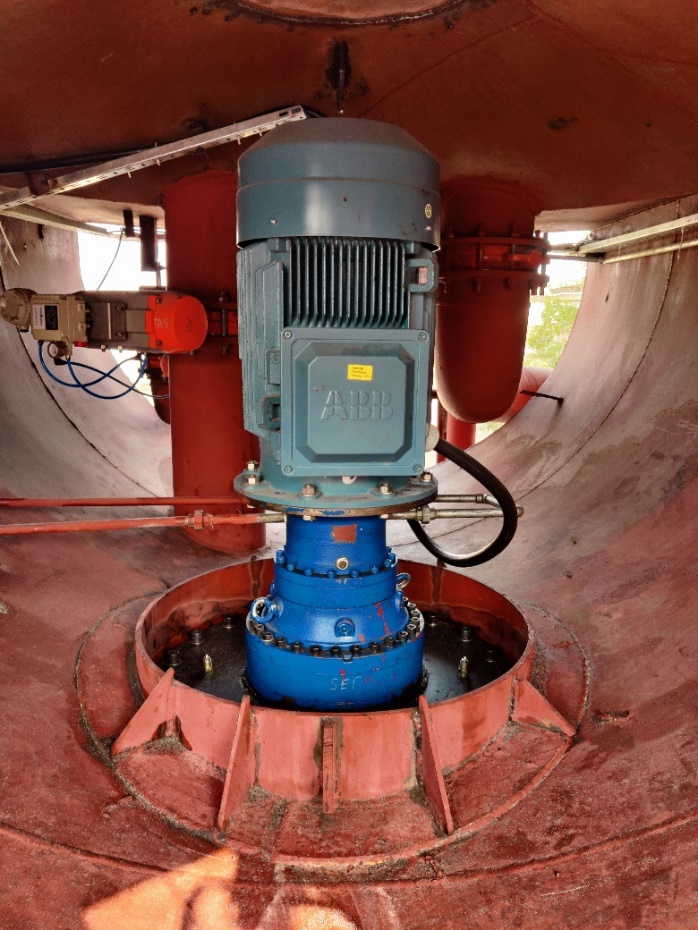 Improved Sugar Recovery
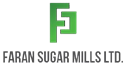 Higher Molasses Exhaustion
Excellent purity drop b/w mass & molasses around 18-20 degrees
Crystal yield is around 55%
Molasses percent reduced considerably
Reduced recirculation of sugar during intermediate boiling resulting maximum capacity utilization.
Better Massecuite Quality
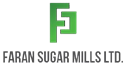 Colors of A-sugar extremely low Below 400 ICUMSA  
Reduced consumption of refinery chemicals 
Regular size of sugar crystals helps in purging of Massecuite.
Massecuite free from conglomerates & false grain.
Extremely low Quantity of wash water during purging, reduces the quantity of A-heavy and less evaporation load for B boiling.
Project Cost
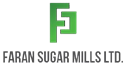 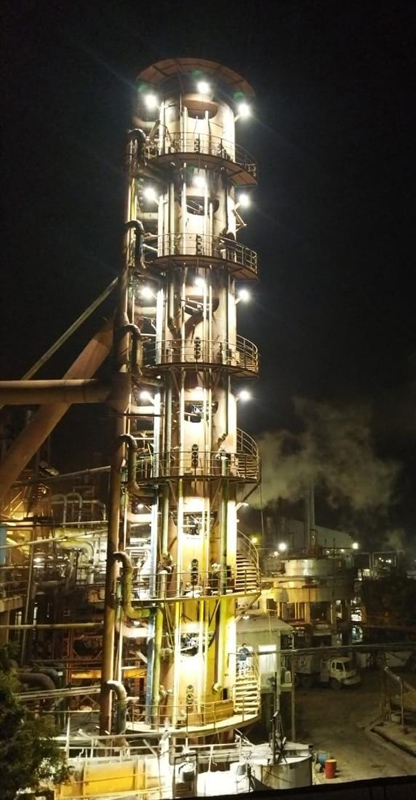 Capacity 		: 100T/Chamber
Heating Surface 	: 487x6= 2922m2	 
No. Of Chambers	: 06
S/V Ratio		: ≤ 7.5
Number of Tubes	: 1295/Chamber
Tube Dia		: 80 mm
Tube Length		: 1.5 Meter
Tube MOC		: SS-304
Duty			: ‘A’ Massecuite
Continued…
Project Cost
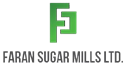 SCP 06 Chambers 
Honey Comb Calendria with SS-304 Tubes
Mechanical Circulators with Planetary Gears for each Chamber
Staircase and Support Structure
Civil Foundation
Pumps, Motors, VFDs
Internal Pipes and headers for Vapor, Vacuum, Syrup etc.
Automation with Cables and Panels
Valves
Condenser
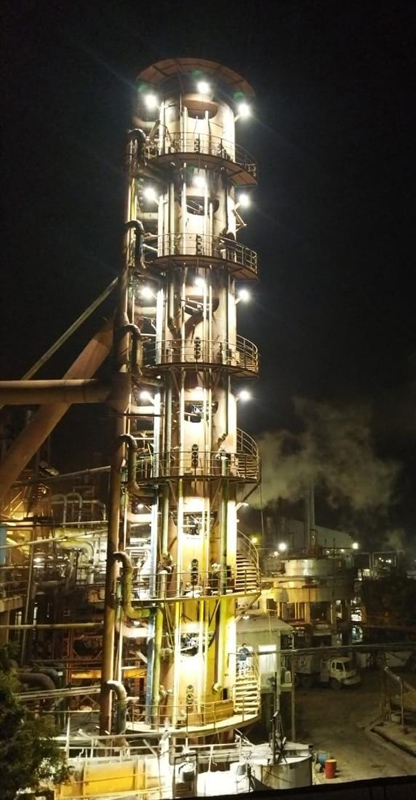 Pay Back / ROI
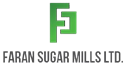 Bagasse saving/day 	= 464,520 PKR
Power saving/day    	= 152,425 PKR
Impact of molasses 		= 526,400 PKR
Total saving per day 	= 1,143,345 PKR
Total Cost of Project	= 25 Cr PKR
Payback period       		= 218 Days
About 2.18 Seasons.
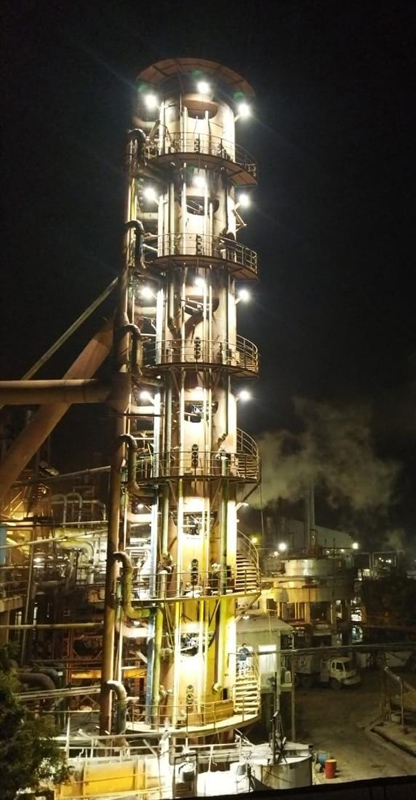 SCP is Proudly 
Made in Pakistan 
by
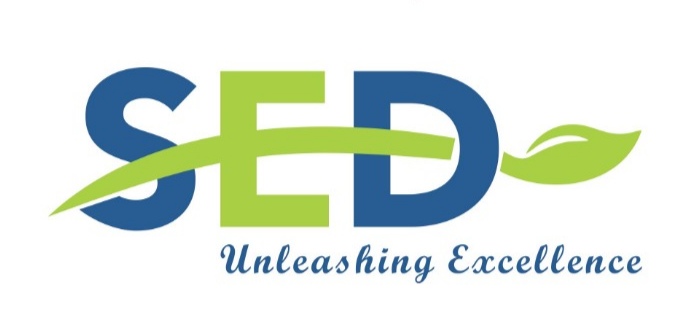 Sustainable Environment Developers
	Head Office: B-144, Block 11, Gulistan-e-Jauhar, Karachi.	 +92-21-34184313	 contact@sedl.pk
	Factory: C-66, Phase I, S.I.T.E –II, Superhighway, Karachi. 	 : +92-300-0342650	  www.sedl.pk